Strategies to Make Informed Consent Truly Informed
Terry Davis, PhDConnie Arnold, PhD
Consent Form Issues
What’s the problem with our current consent forms?
Too lengthy
Requires a reading level above audience capacity
Complex sentences and phrases
Page density (lack of white space)
IRBs do not meet their own standards for readability
Patients do not understand basic concepts being explained
Literacy
Why is Literacy an Issue?
Patient education level is not a good indicator of literacy level
Patients read 3 to 4 grades under education level completed
Patients are usually not willing to inform you of difficulty reading
Louisiana ranks 49th nationally among states in literacy
Statistics for adults who read at or below 5th grade level. 
28% Baton Rouge Adults
39% New Orleans Adults
28% Shreveport Adults
 
*Rates are double for those with chronic disease, age > 65, low income and minority groups*According to the National Assessment of Adult Literacy
Consent Form Goals
What do we want from informed consent?
Forms that tell patients about the research
Forms in terms that are easy to understand
To enable discussion between patient and researcher
Consent Form Checklist
How useful is your consent form?
Can patients read and understand it?
Does it help patients make a decision about participation in the study?
Is it written in plain language?
Is it formatted for reading ease?
Is the information included manageable or overwhelming?
Reading Level
How to Assess Reading Level
Flesch-Kincaid Tool
On your computer
Estimates difficulty of reading form
Aim for <8th grade reading level
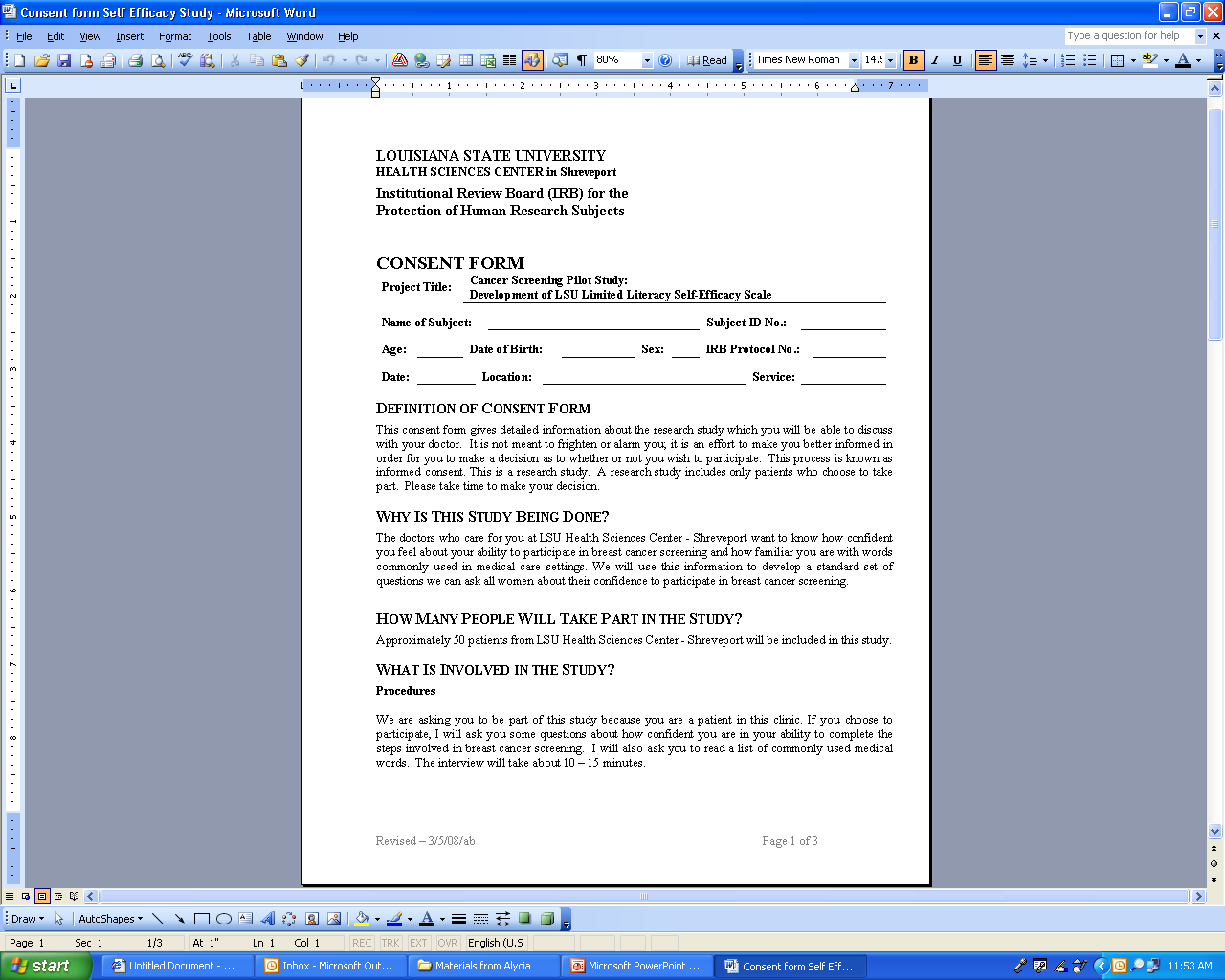 Flesch-Kincaid
How to Turn on Readability Statistics
Microsoft 2007 & 2010
Go to File Tab; select Options
Click on Proofing
Check “Show Readability Statistics”
Click Ok then go to Review Tab
Select Spelling & Grammar
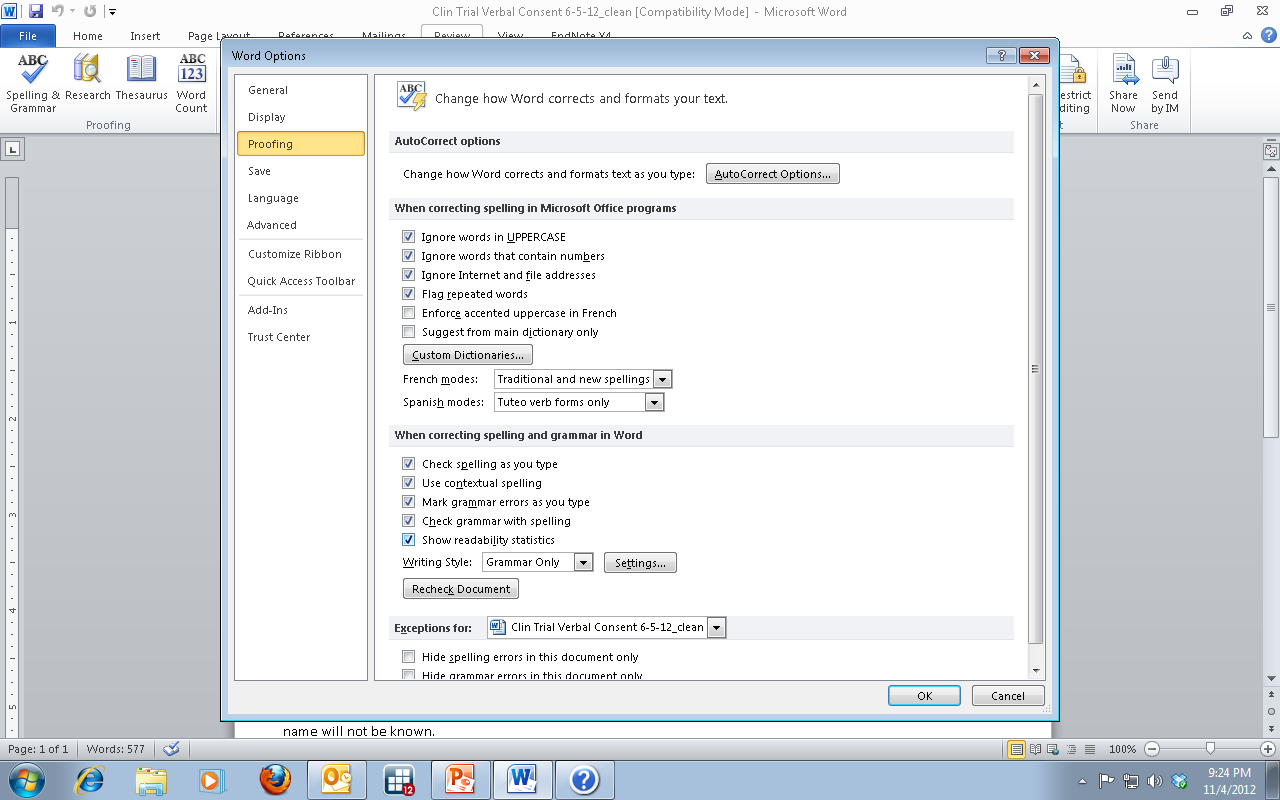 Readability Results will show after spelling has been checked
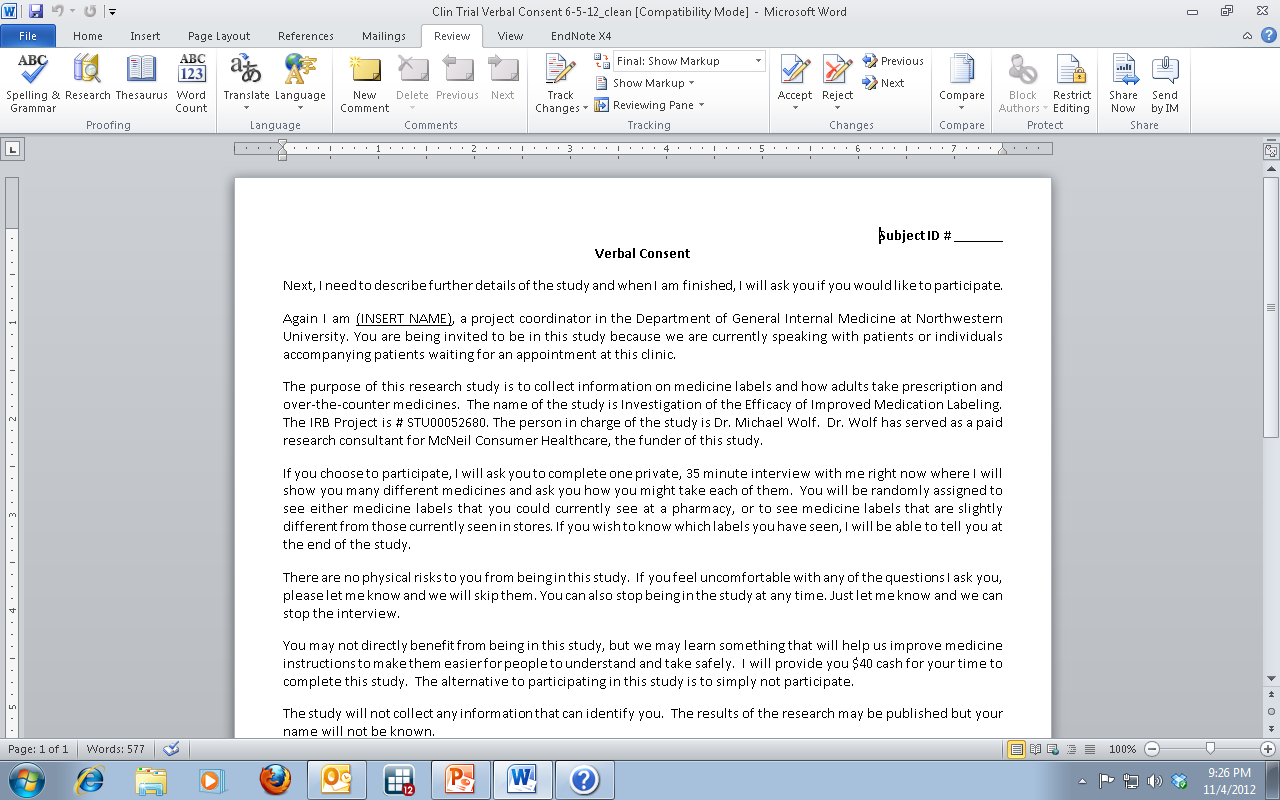 Flesch-Kincaid
How to Turn on Readability Statistics
Microsoft 2003
Go to Tools/Review
Select Spelling
Select Options
Check “Readability Statistics”
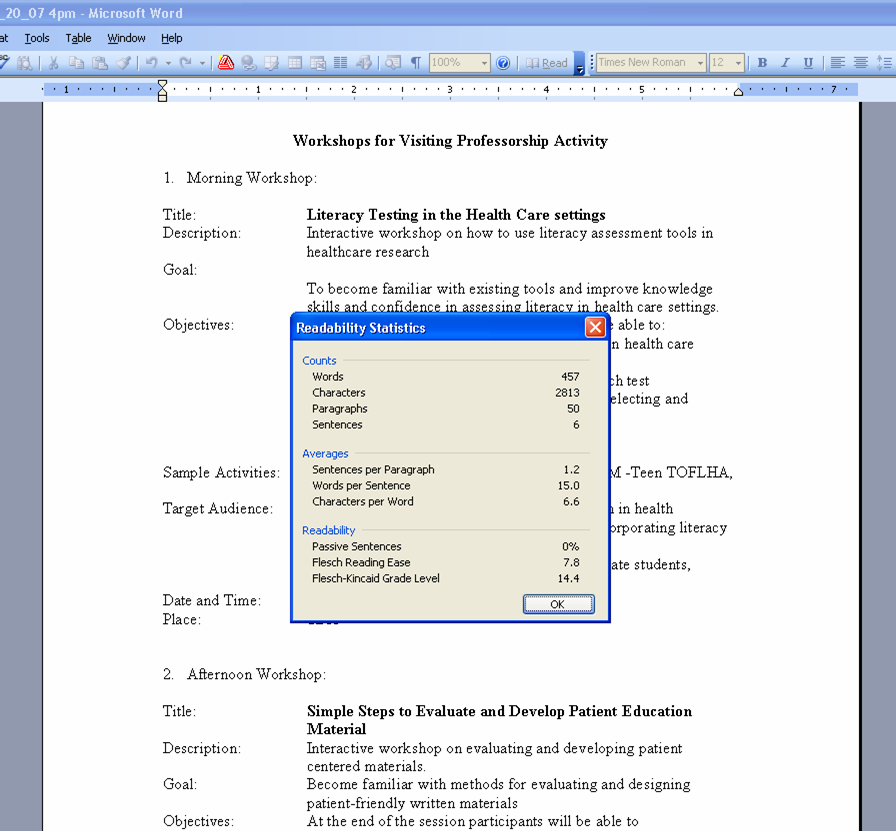 Lexile
Lexile Analyzer
An internet program that calculates the Lexile score for each sample
Scores based on sentence length and word frequency in popular literature 
Higher values indicate higher levels of reading difficulty 
Scores range from below 0 (beginner level) to 2000
Aim for <900
Lexile
Instructions
Save Consent Form text as a Plain Text File
Go to www.lexile.com
Click on Lexile Analyzer
Upload your file and click Analyze
Values can be easily translated to reading grade levels. 
Lexile Value of 300  2nd grade
Lexile Value of 400  4th grade
Lexile Value of 1300  12th grade
Layout & Reading Ease
Tips for Improving Consent Form Layout for Reading Ease
Use white space
Use at least 12 point font
Select easy to read font style (Times New Roman, Arial)
Avoid using ALL CAPS
Write in plain language (avoid jargon)
Use active (not passive) voice“Your signature” vs. “Signature of Subject” 
Write short, simple, direct sentences
Layout & Reading Ease
Example of Improved Layout for Reading Ease
White space
Bullets, lists
Bolding
Simple headers
Plain language
Active voice 
Short sentences
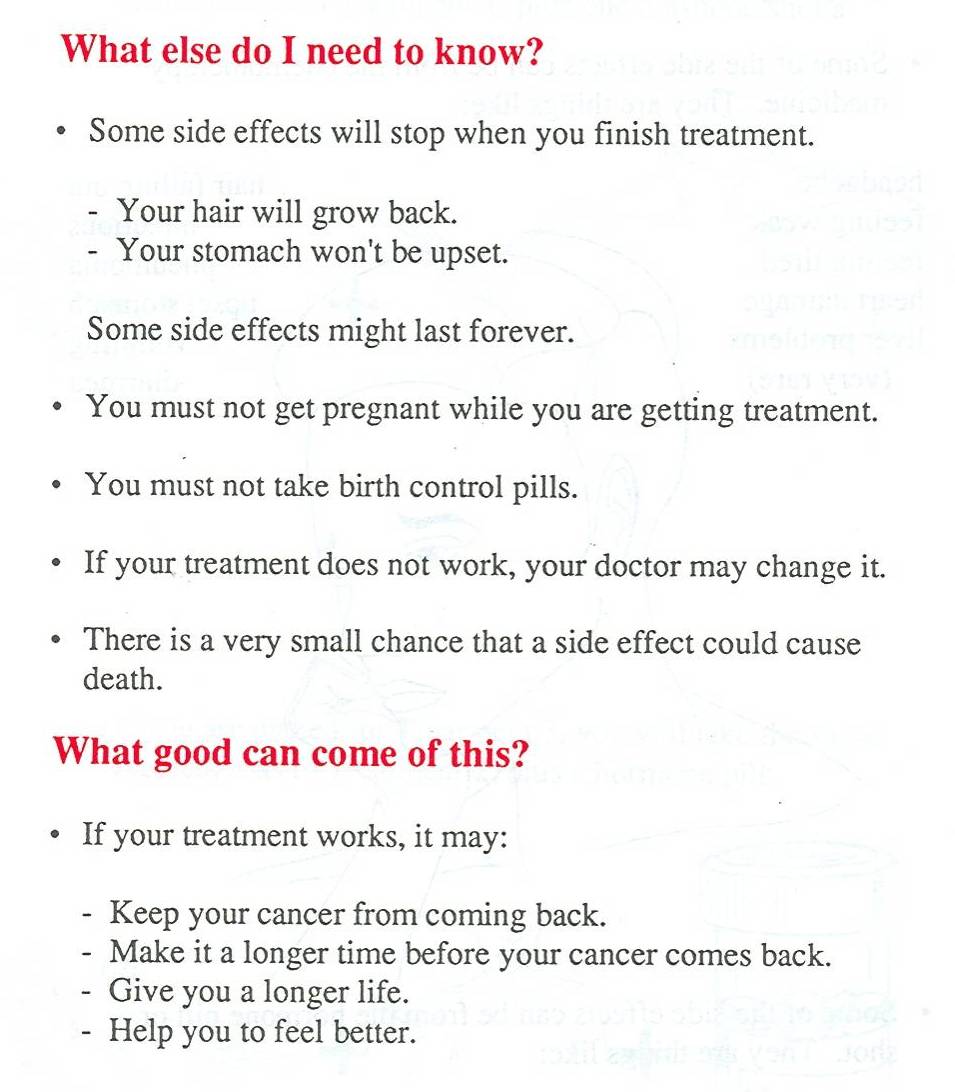 Note the Difference
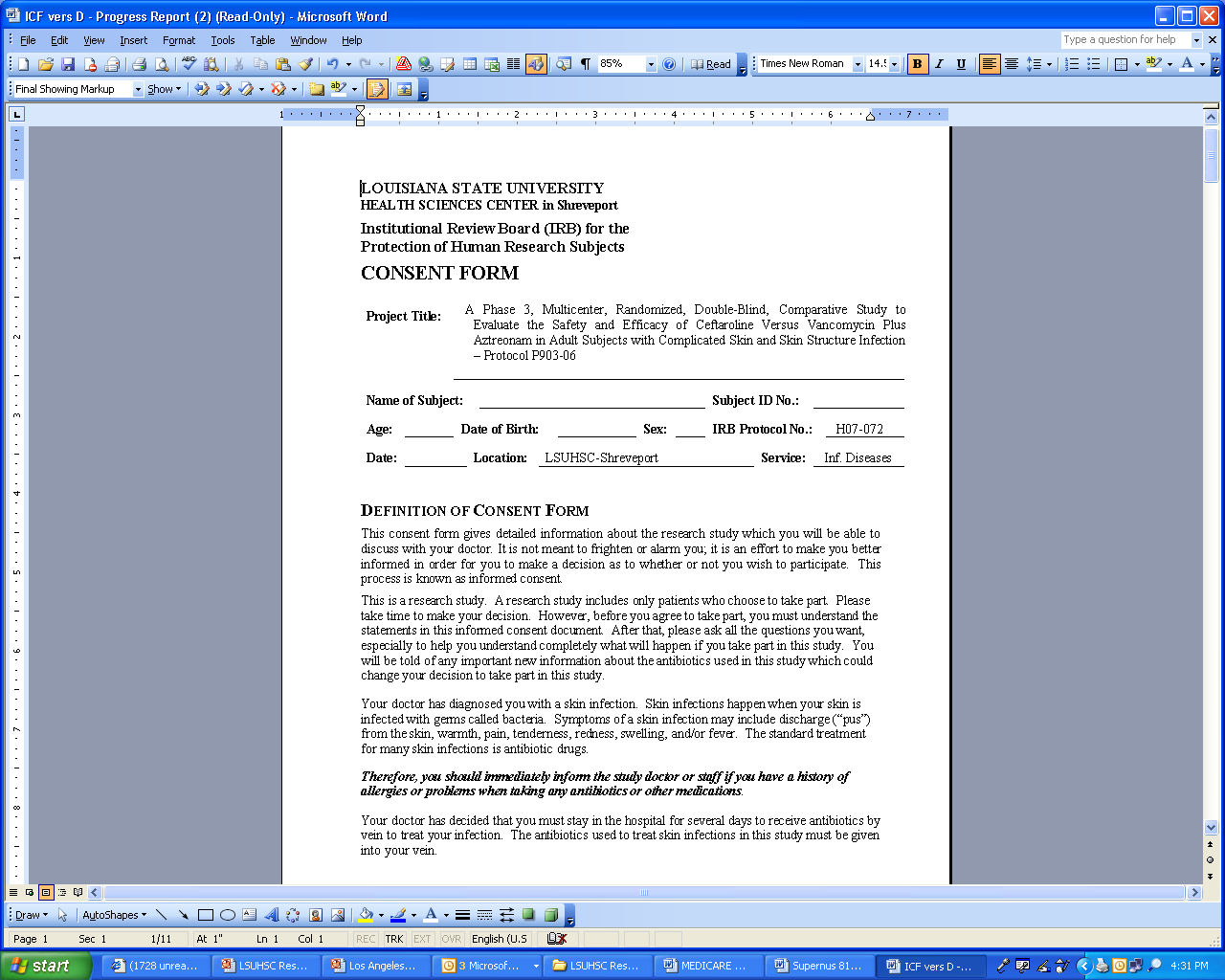 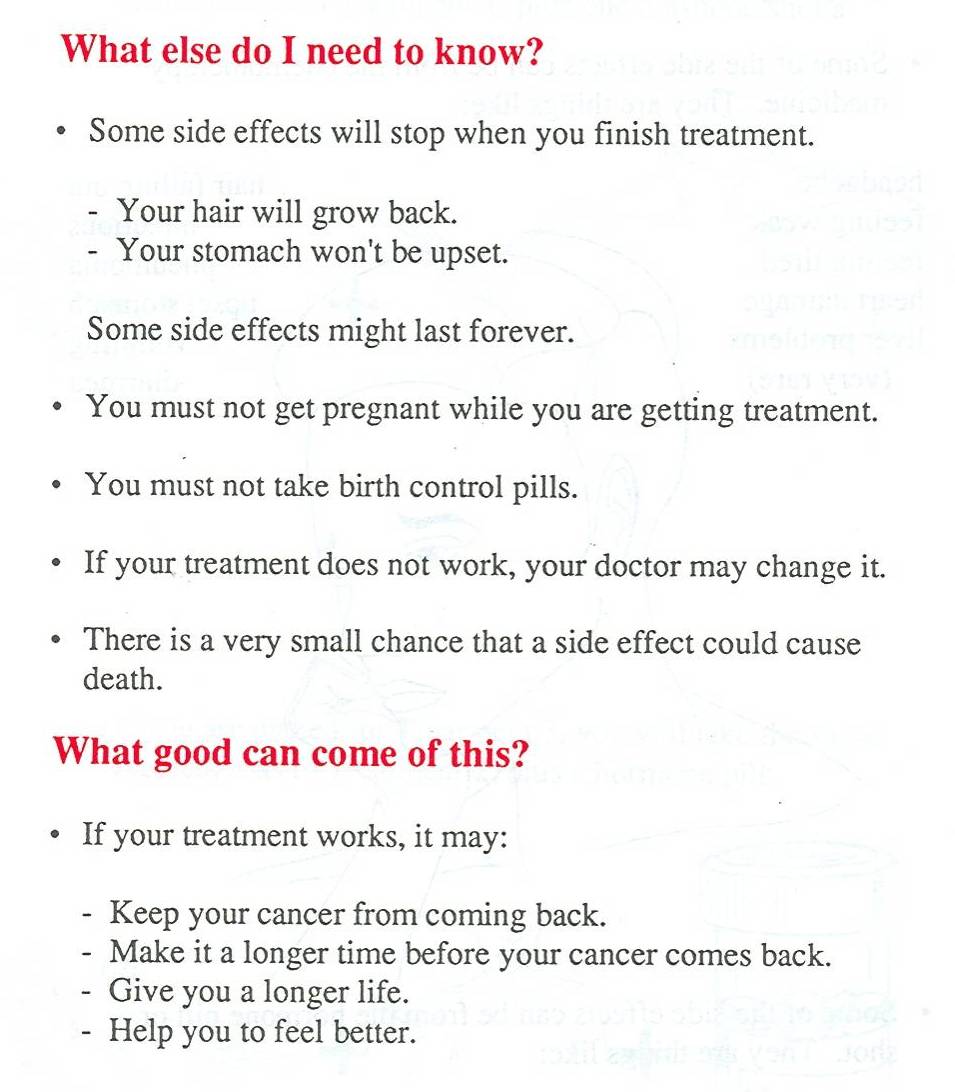 Layout & Reading Ease
Illustrations Aid Reading Ease
Pictures explain/enhance text
If you use pictures:
Locate them next to relevant text
Place descriptive captions under images
Note: color appeals to readers
Image from http://www.umm.edu/patiented/articles/ecg_000172.htm
Document Design
Tips for Improving Document Design
Use patient-centered title
Break up text into manageable pieces
Limit paragraphs to 3 or 4 lines
One idea per short paragraph
Hochhauser, 2007
Example
Investigator-Centered vs. Patient-Centered Title
Research Title


Simplified Title
“Phase III Comparison of Combination Chemotherapy (CAF) & Chemohormonal Therapy (CAF + Zoladex and Tamoxifen) in Premenopausal Women with Axillary-Node Positive. Receptor-Positive Breast Cancer. Intergroup.”
“Breast Cancer. You Can Help Your Doctors Find Better Treatments.”
Example
Too Much Text (14 lines)
Researchers at X hope to learn what effects, good and/or bad, abiraterone acetate has on you and your prostate cancer.  The effect of the prostate cancer will be measured by a blood test (prostatic specific antigen or PSA).
 
You are being asked to take part in this study because you have prostate cancer that is only partially responding to hormone therapy. Abiraterone acetate is a hormonal tablet that has been approved by the Food and Drug Administration (FDA) for more advanced prostate cancer patients who have received chemotherapy. It is considered investigational for your type of prostate cancer. We will be looking to see if abiraterone acetate improved the effectiveness of standard hormonal shots or injections. (The prostate specific antigen (PSA) is a blood test used in prostate cancer screening and also to follow prostate cancer.  In this study, we will follow your PSA level to help determine if abiraterone acetate is beneficial. The main goal of this study is to see if abiraterone acetate with prednisone reduces PSA.
Example
Appropriate Text (3 lines)
Another  goal of this study is to find out how the drugs  used in this study affect menstrual cycles (monthly periods) and if these changes in menstrual cycles have any effect on breast cancer. You will be asked to allow blood samples to be collected as part of the study.
Example
Manageable Text (Bullets & Active Voice)
Researchers at X hope to learn what effects, good and /or bad, abiraterone acetate has on you and your prostate cancer. We will measure the effect on your cancer with a blood test called PSA (prostatic specific antigen).
We are asking you to take part in this  study because  you have prostate cancer that is only partially responding to hormone therapy. 
Abiraterone acetate is a hormonal tablet that has been approved by the FDA (Food and Drug Administration) for more advanced  prostate cancer patients who have received chemotherapy. It is considered investigational for your type of prostate cancer.  
We will look to see if the hormone tablet improves the effectiveness of standard hormone shots or injections. 
We will follow your PSA level to find out if the hormone tablet is beneficial.
Consent Forms
Writing Consent Forms in Plain Language
Use familiar words
Define medical, legal or scientific words
Use consistent terms throughout the form
Use personal pronouns (I, you)
Avoid abbreviations and acronyms
Avoid words with 3 or more syllables (if possible)
NCI “Simplification of Informed Consent Documents”
Check Understanding
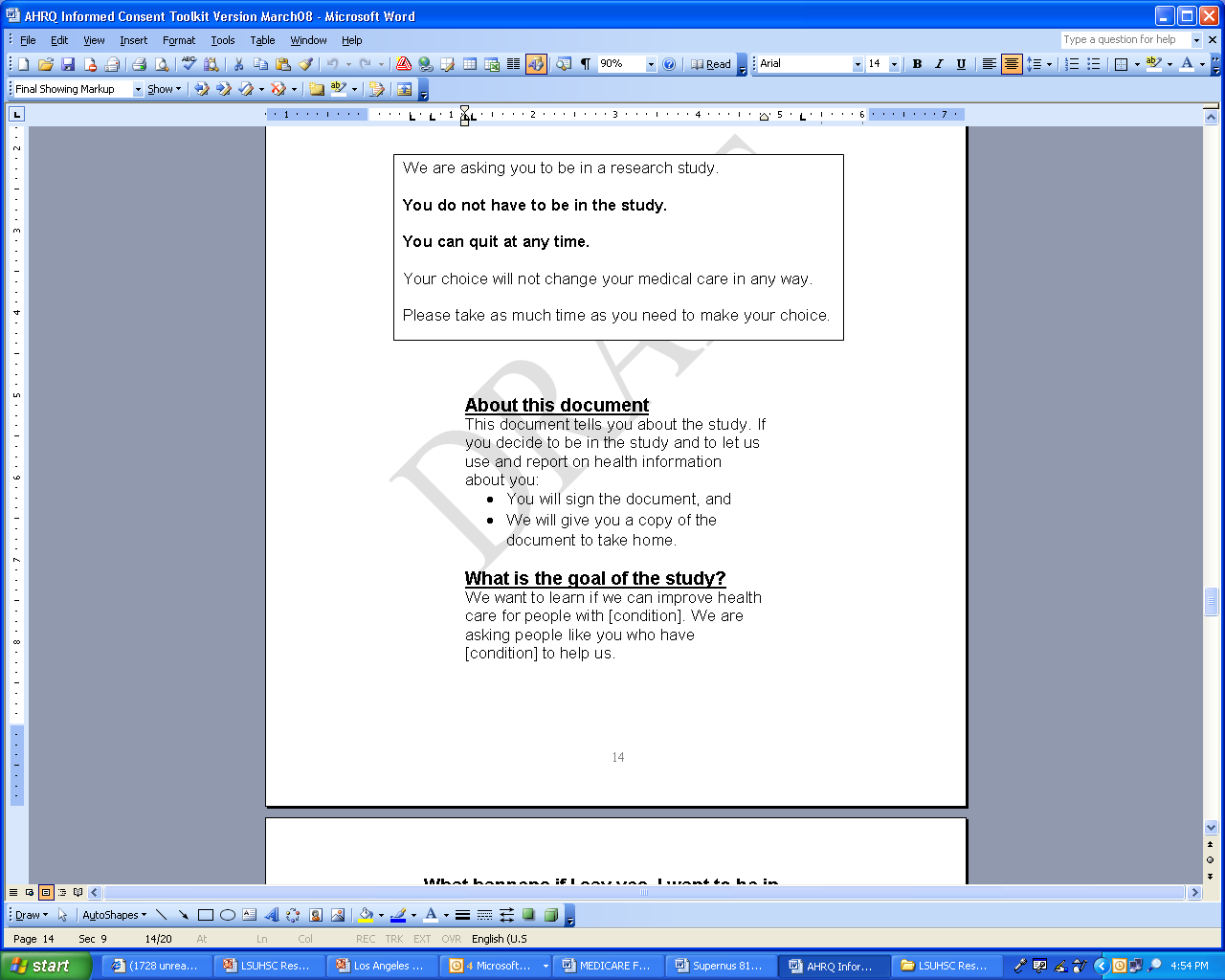 Is the Information Manageable? Does the document… 
Get to the point?
Avoid information overload?
Focus on “need to know” vs. “nice to know”?
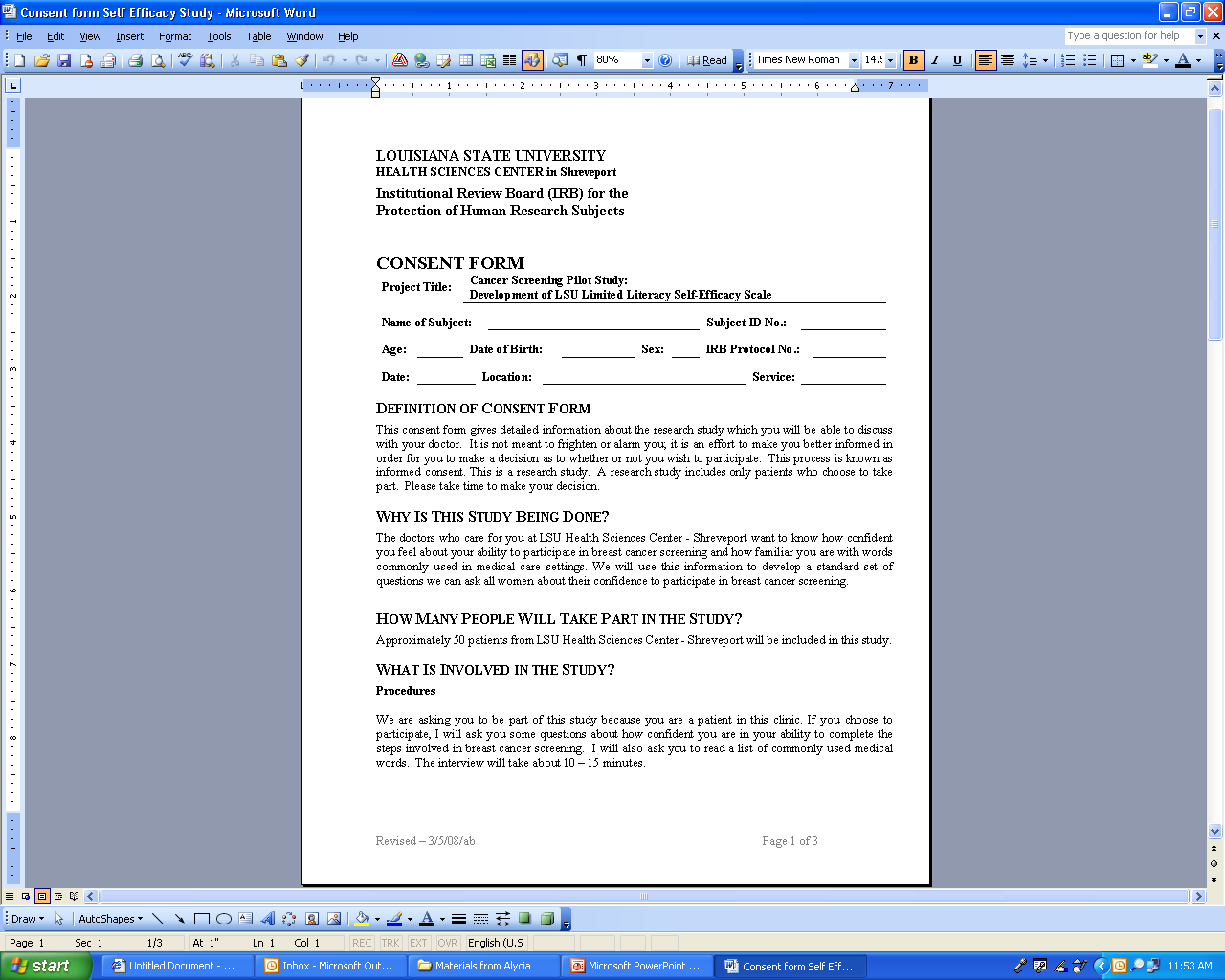 Example
To-The-Point vs. Overloaded
The purpose of the study is to find out more about how the body controls BK virus.

The purpose of this study is to try to understand if production of BK virus, JC virus, Merkel Cell Polyomavirus and Cytomegalovirus vary with hormonal changes during the female menstrual cycle.  The study will also test your immune response to BK virus, JC virus, Merkel Cell Polyomavirus and Cytomegalovirus, if present, and measure hormone levels in urine for correlation with your menstrual cycle.
Consent Forms
Are Key Messages Clear?
Are key messages buried?
Are words commonly understood or jargon?
The consent form below is NOT clear
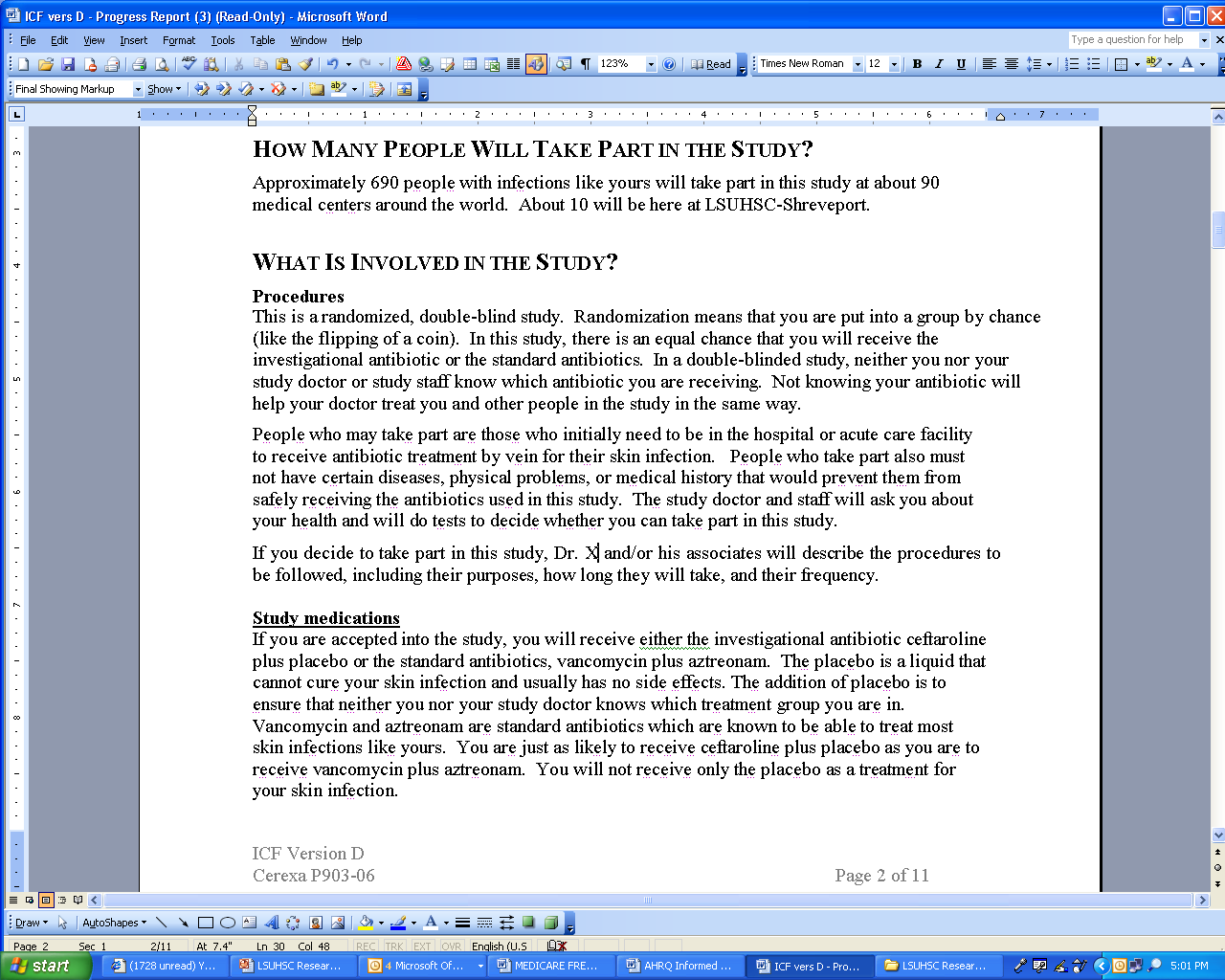 Example
Clear vs. Buried Messages
The goal of this research is to learn what makes cells turn into cancer.

The goal of the tissue bank or repository is to support the LSUHSC-S Dept. of Surgery research in order to improve our understanding of those molecular factors that contribute to cancer and that may lead to prevention, early detection, and cure.
Consent Forms
Is Tone Bureaucratic or Patient-Centered?Does the document…
Focus on the study or also consider the patient?
Have a respectful, conversational tone?
Address the reader by using personal pronouns?
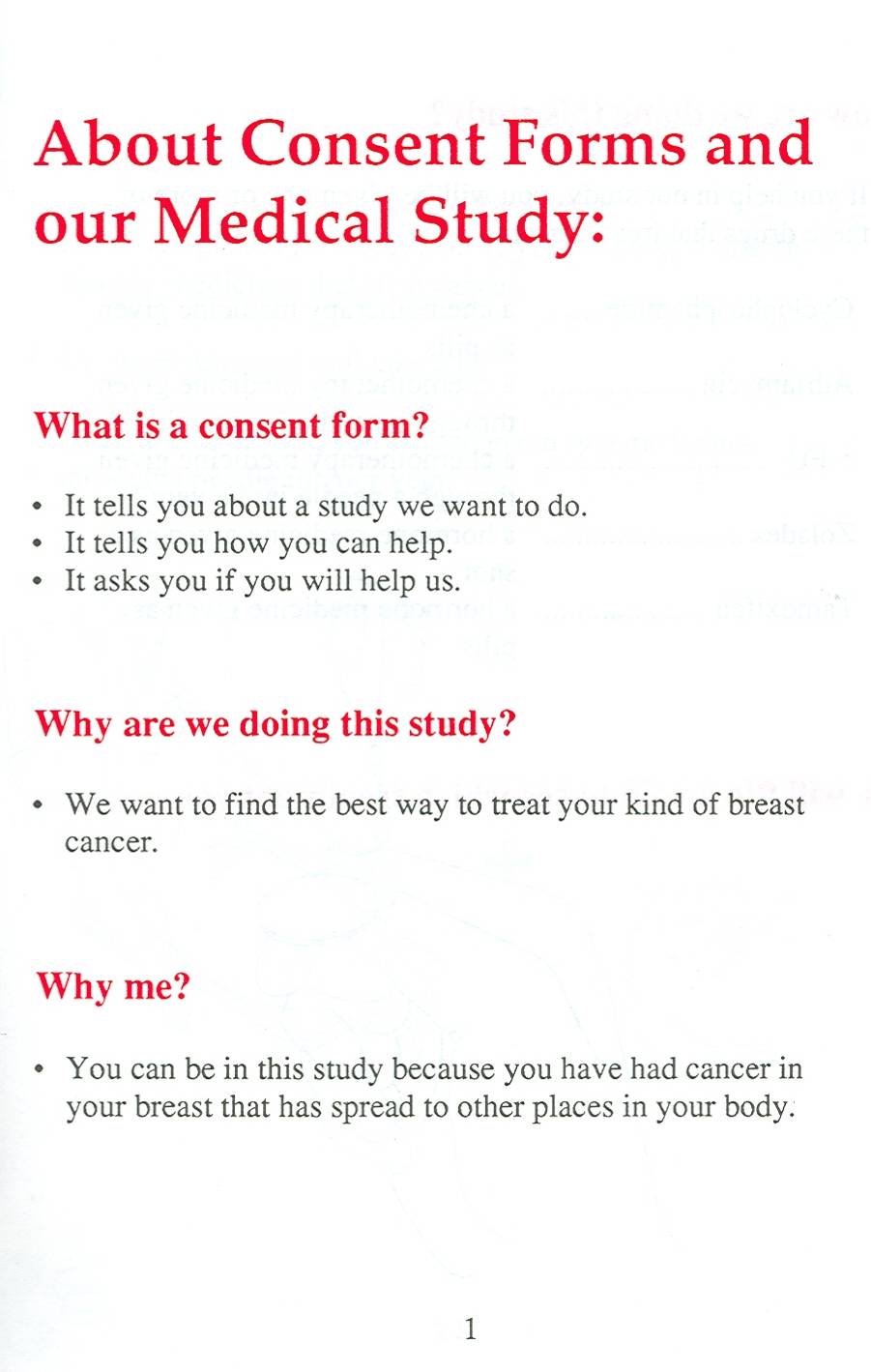 Consent Forms
A Fun Way for Spotting Difficult Words
Vocabulary Profiler color codes words in English
1000 most frequently used words (K1)
Second 1000 frequently used words (K2)
Academic words frequently used in academic texts (AWL)
Words which are not found on the other lists (off list)
Recommendation
We recommend using www.lextutor.ca/vp/eng
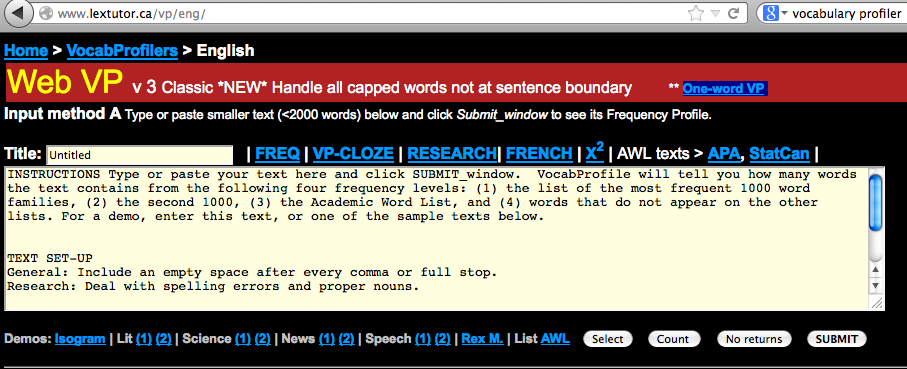 Red & Yellow Warn You
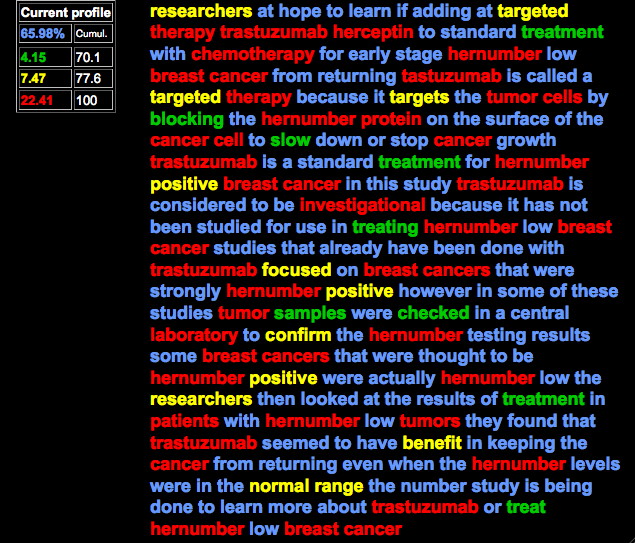 Vocabulary Profiler
Example of Using Vocabulary Profiler to Simplify
Another goal of this study is to find out how the drugs  used in this study affect menstrual cycles (monthly periods) and if these changes in menstrual cycles have any effect on breast cancer. You will be asked to allow blood samples to be collected as part of the study.
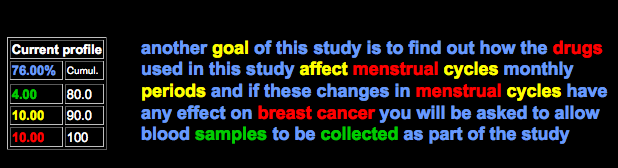 User-Friendly Forms
How to Develop User-Friendly Forms
It’s not rocket science but it’s harder and more tedious than it seems
User friendly does not mean ‘dumbed down’
Patients with high education and income still prefer brief, simple, easy to read materials

Pilot Testing
Ask for feedback to limit jargon and increase comprehension
First, from friends (outside the field)
Second, from patients
Plain Language Thesaurus
Here are some words to assist in simplifying consent forms
Acknowledged  Accepted, Recognized
Adverse Events  Bad Reaction
Alternative  Choice
Alternative procedures  Other Choices
Amend  Change
Plain Language Thesaurus
Here are some words to assist in simplifying consent forms
Authorization  Your “ok” in writing
Benefit  Will being in this study help me in any way
Clinical Trial  Research Study
Control Group/Aim  People not getting the new treatment
Determine  Decide, Find Out
Disclosure  Information you give to us
Plain Language Thesaurus
Here are some words to assist in simplifying consent forms
Experimental Group  People getting new treatment
Hereby/herein  In this (or just don’t use)
Notify  Tell us/Tell you
Obtain  Get, get a copy
Placebo  A pretend drug or treatment, sugar pill
Plain Language Thesaurus
Here are some words to assist in simplifying consent forms
Protocol  Plan for a research study
Procedure  Way of doing things
Randomized  Selected by chance
Risk 
Voluntary Participation  It’s your choice to be in this study
Withdrawal from the study  You can leave the study
Issues
Hidden Problems With Videos 
Often too long (limit to 4-6 minutes)
Too much time with “talking heads”
Not patient-centered
Visuals can be too scientific, complex
Need to show what will happen
Lack of attention to ‘tone’, patient emotions

Multi-media tools have not improved comprehension over print media
Review
Review of Studies to Improve Informed Consent 
Shortened forms may be more likely to be read
Simplified consent forms improve patient satisfaction but not comprehension
Multimedia has not improved comprehension
Consent educator using repetition and ‘teach back’ has promising results
Informed Consent
Improving Informed Consent Process
Give patient time to go over the form before you talk about it
Talk about the form in a private place
Let the patient include who they wish
Offer to read the document with the patient
Slow down
Use plain language – avoid jargon
Verify and document comprehension
Informed Consent
Why verify understanding?
Most patients are passive and don’t ask questions
Unless we confirm understanding we don’t know what they comprehend

Check understanding using the Teach-Back Method
Use teach-back after each section or two to confirm understanding
Use your own words with an interested (vs. judgmental) tone
Avoid asking:
Do you understand?
Do you have any questions?
Remembers – what’s clear to you may not be clear to your patient!
Teach Back
Teach Back is Effective
Ask open-ended questions:
Goal of the Research and Protocol
“Why are we doing this research?” “What is the study about?”
“What will you be doing if you agree to be in this study?”
Benefits and Compensation
“Will being in this study help you in any way?”
Risks
“Is there any way being in this study will be bad for you or hurt you?”
AHRQ, 2008; See handout
Teach Back
Teach Back is Effective
Voluntariness
“Can you decide you do not want to be in the study?” 
“Will that change your healthcare?”
Discontinuing Participation
“What should you do if you change your mind?” 
“What will happen to information we have gotten if you change your mind?”
Privacy
“Who will be able to see the information you give us?”
Contact Information
“What should you do if you have any questions or concerns about the study?
AHRQ, 2008; See handout
Teach Back
Teach Back is Effective
Allow the subjects to consult the document when answering
The purpose is to check comprehension not memory
Verify & Document
Correct misinformation
Subjects who are not able to comprehend the study protocol, despite repeated attempts to explain the details, should not be enrolled
Document completion of the teach-back process on a consent and authorization certification form
AHRQ, 2008; See handout
Summary
Consent Document
Aim for <8th grade level
Write and format for reading ease
Limit jargon – use consistent terms
Pilot test with a few patients
Consent Process
Use teach back to confirm understanding
Make it friendly
Remember that participation is the patient’s choice
[Speaker Notes: .]
Responses
Responses to Objections to Making Process More Understandable 
Legal clauses need to protect our institution against lawsuits
Making informed documents incomprehensible does not afford protection against lawsuits*
There has been no successful case against researchers because the consent form did not use technical language
Regulations require technical terms
Regulations support the use of plain language
*Diaz vs. Hillsborough County Hospital Authority, 2000 
$3.8 M class action – failure of consent, form too complicated
Responses
Responses to Objections to Making Process More Understandable 
Small font, long paragraphs to keep the documents short
Large font, lots of white space, and headings to break text into manageable pieces make documents easier to read than short, dense documents
Well done documents do not have to be too long
Most people are familiar with medical terms
Most adults do not understand medical terms
We have used these documents for years. Subjects wouldn’t sign if they didn’t understand
Research shows most subjects do not understand all information contained in the consent documents that they sign
Responses
Responses to Objections to Making Process More Understandable 
It will take too long to verify comprehension
Assessing comprehension can identify subjects who need further instruction or who will not be able to participate
There is no reason to focus on written materials because informed consent is a process and investigators will communicate what is needed
High quality consent materials can lead to an improved consent process and provide information that subjects can refer to later.
DHHS Resources
The Agency for Healthcare Research and Quality (AHRQ) Informed Consent and Authorization Toolkit for Minimal Risk Research.


First Clinical Research Glossary for Informed Consent:
	http://firstclinical.com/icfglossary/
	http://firstclinical.com/glossary/
Other Resources
Doak CC, Doak LG, Root JH. Teaching Patients With Low Literacy Skills, 2nd ed., 1996


Simply Put “ A  Guide for Creating Easy to Read  Print Materials that you audience  will be able to read an use.  CDC  2007.


Special thanks for information about vocabulary profiler:
Boyd H. Davis, PhD. 
Professor, Applied Linguistics/EnglishUNC Charlotte